Sinh học 8
CHƯƠNG II VẬN ĐỘNG
Bài 9
CẤU TẠO VÀ TÍNH CHẤT 
CỦA CƠ
Bài 9. Cấu tạo và tính chất của cơ
I. Cấu tạo bắp cơ và tế bào cơ
Học sinh tự nghiên cứu nội dung trong  SGK tr.32
Bài 9. Cấu tạo và tính chất của cơ
II. Tính chất của cơ
Tính chất của cơ là co và dãn cơ.
Cơ co theo nhịp gồm 3 pha.
Pha tiềm tàng: 1/10 thời gian nhịp.
Pha co: 4/10 (cơ ngắn lại, sinh công)
Pha dãn: ½ thời gian (trở lại trạng thái ban đầu)  cơ phụ hồi
Cơ co chịu ảnh hưởng của hệ thần kinh.
Bài 9. Cấu tạo và tính chất của cơ
II. Tính chất của cơ
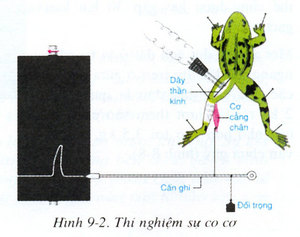 Bài 9. Cấu tạo và tính chất của cơ
II. Tính chất của cơ
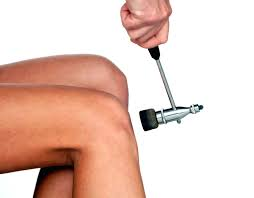 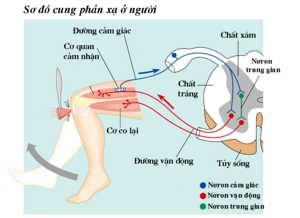 Bài 9. Cấu tạo và tính chất của cơ
III. Ý nghĩa của hoạt động co cơ
Cơ co giúp xương cử động  cơ thể vận động lao động, di chuyển.
Trong cơ thể luôn có sự phối hợp hoạt động của các nhóm cơ.
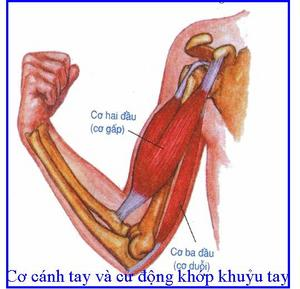